Презентация
учителя- дефектолога МДОУ
"Детский сад №91 
        компенсирующего вида"
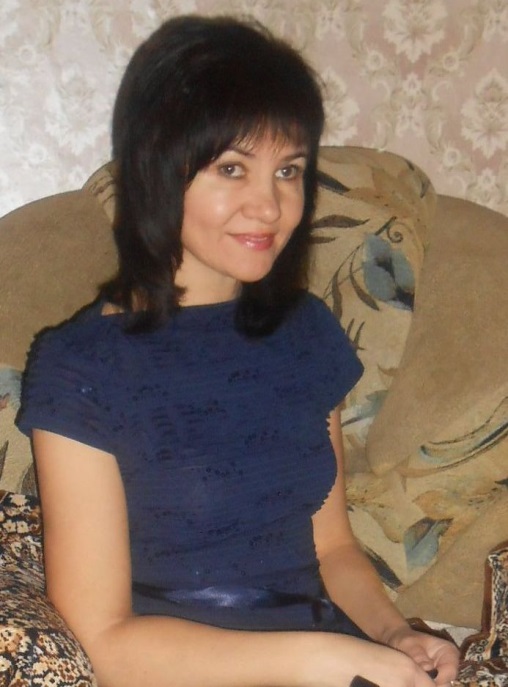 Шабаевой Р.М
Тема:
"Развитие речи дошкольников с ограниченными 
возможностями здоровья через 
тренировку тонких 
движений пальцев рук"
ЗАДАЧИ:
Развитие мелкой моторики рук; 
Развитие точности и координации движений, 
ритмичности и гибкости рук; 
Коррекция нарушений звуковосприятия и звукопроизношения; 
Формирование и развитие фонематического восприятия у детей с нарушениями речи; 
Развитие умения действовать по словесным 
инструкциям педагога;
Совершенствование движений рук; 
Развитие психических процессов.
Игры с пробками
Для игр необходимы разноцветные пробки от пластиковых бутылок 
и несколько панно с приклеенными на них горлышками от этих бутылок
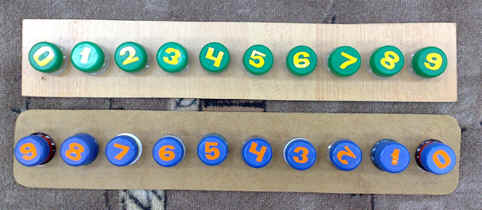 панно № 1
-прямой и обратный счет в   пределах 10 .
-выкладывание звуковых схем слов.
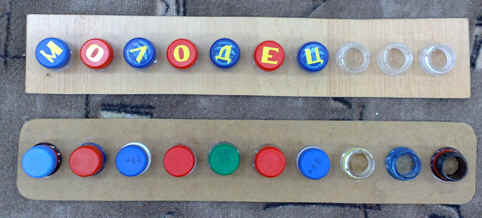 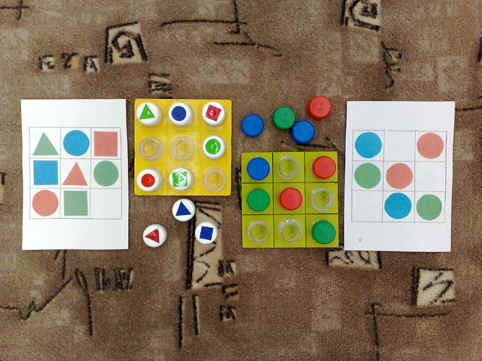 С панно № 2


 можно предложить  детям 
играть в логическое лото.
 Для этого кроме пробок 
нужно приготовить еще и
 карточки с заданиями.
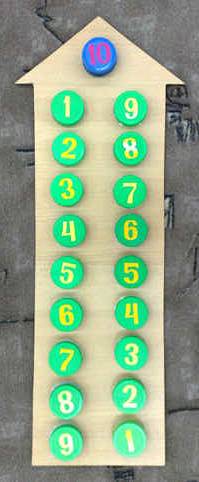 панно “Домик” (№3)
Осваивание состава чисел от 2 до 10
Панно “Гусеница”(№4)
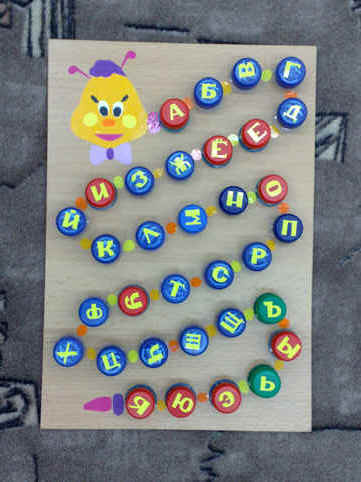 освоение алфавита
Сказка «Теремок»
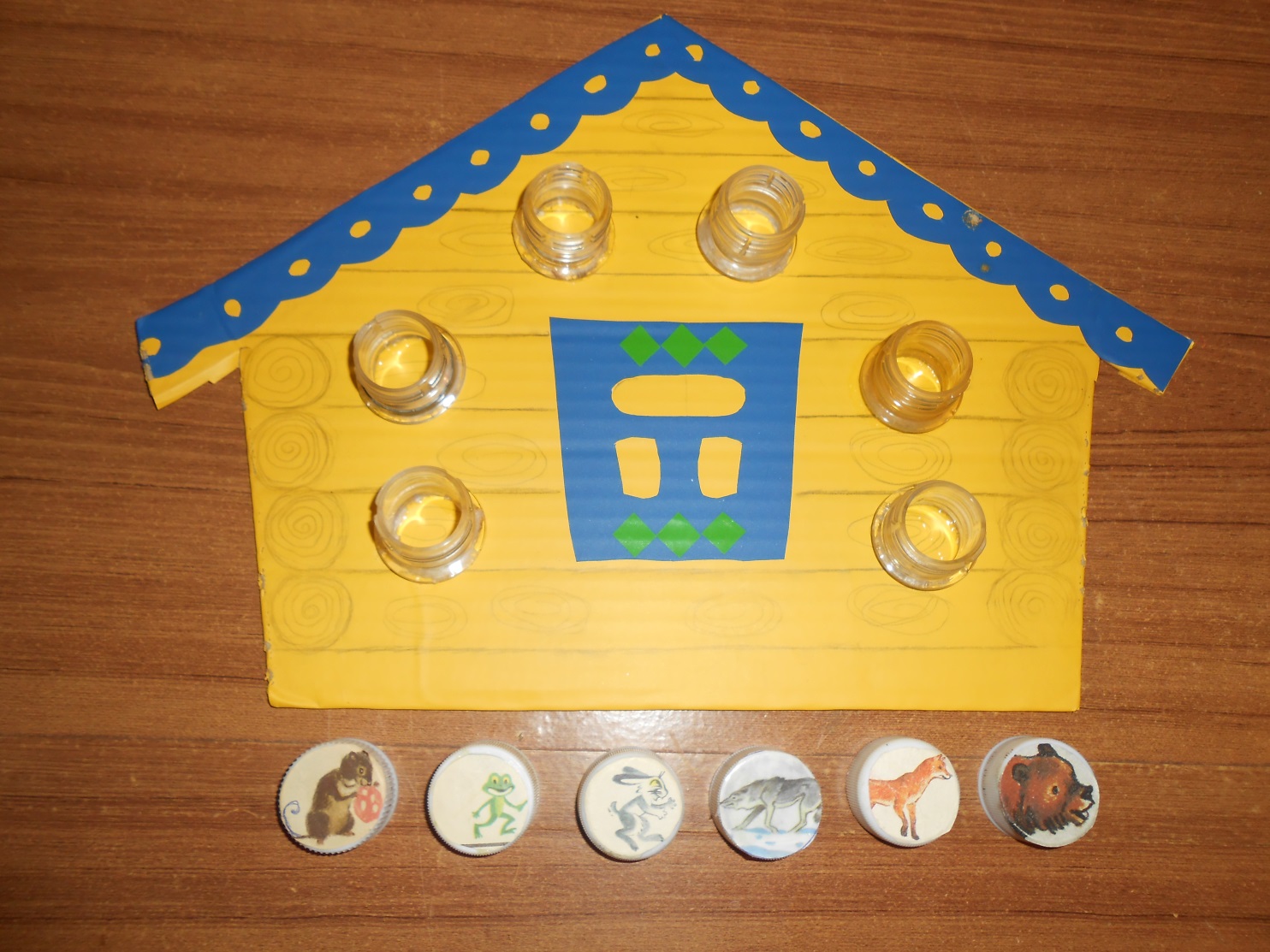 Панно (№5)
предназначено для пересказа сказки, где в нужной последовательности закручиваются пробки с приклеенными изображениями героев сказки.
Постоянно занимаясь с детьми пальчиковой гимнастикой, мы убедились, 
что выполнение упражнений и ритмических движений пальцами стимулирует развитие речи, игры с пальчиками создают благоприятный эмоциональный фон, развивают умение подражать взрослому, учат вслушиваться в речь и понимать ее смысл. Ребенок учится концентрировать внимание и правильно его распределять.
Сопровождение упражнений короткими стихотворными строчками заметно улучшает четкость речи. У детей интенсивнее развивается память, воображение и фантазия. 
В результате освоения всех упражнений кисти рук и пальцы приобретают силу, подвижность и гибкость.
Выводы: